Friction
IB Physics | Forces
Types of Forces | Friction
Ff
*Always opposes motion
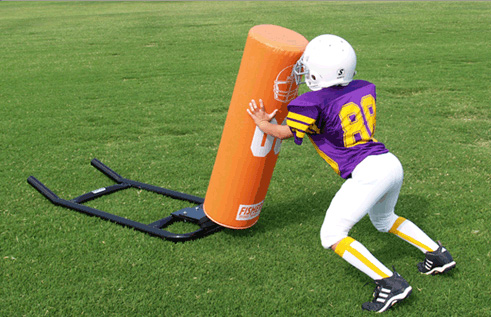 What is Friction?
The force ___________ the motion between two objects that are in ___________.
opposing
contact
Types of Friction
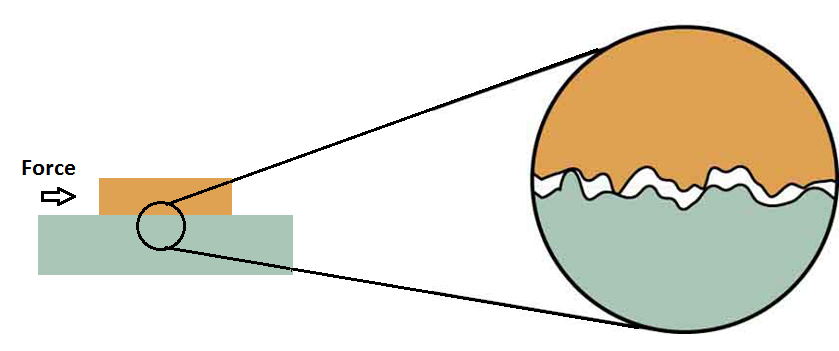 Not Moving
In Motion
Static > Dynamic
Static vs. Dynamic Friction
Friction decreases once motion starts
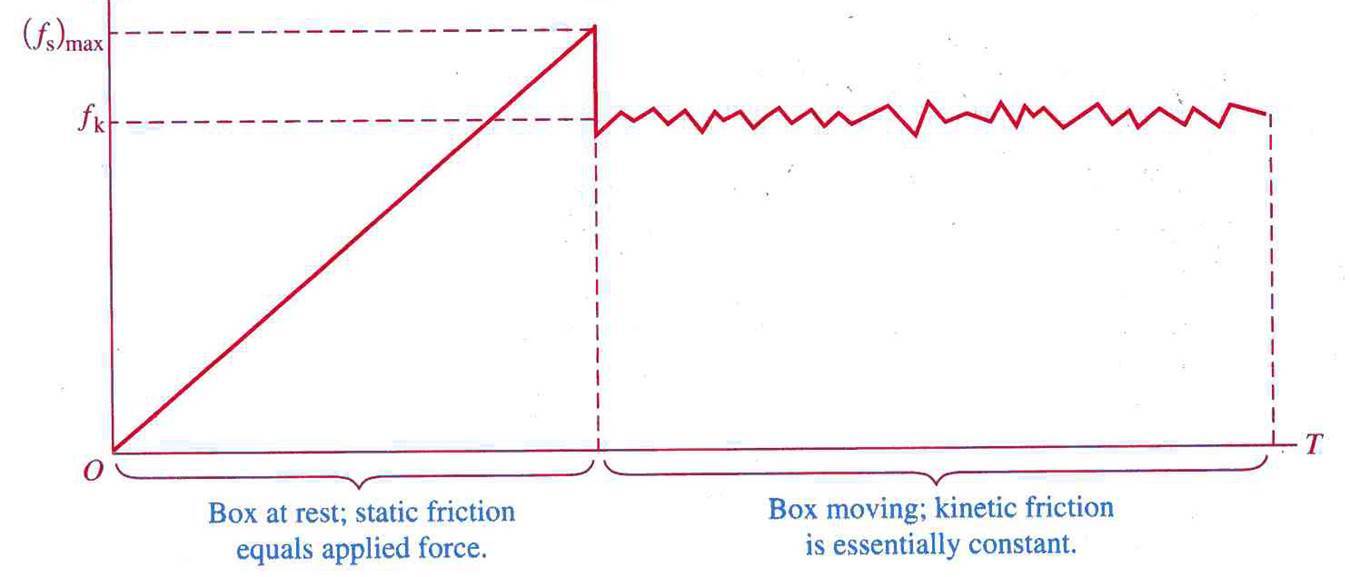 How do we Calculate Friction?
Ff = μ × R
Normal Reaction Force
Coefficient of Friction
*unitless
Large μ  “Sticky”
Small μ  “Slippery”
Static Friction
μs× R calculates the limit of static friction but below that, it will be equal and opposite to external force
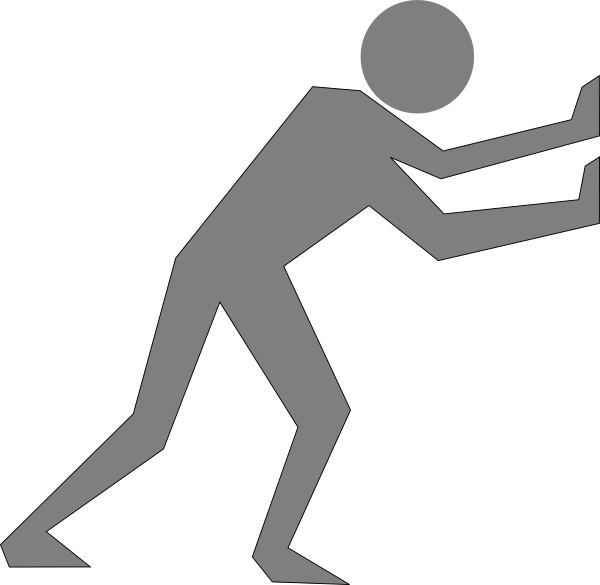 Physics Data Booklet
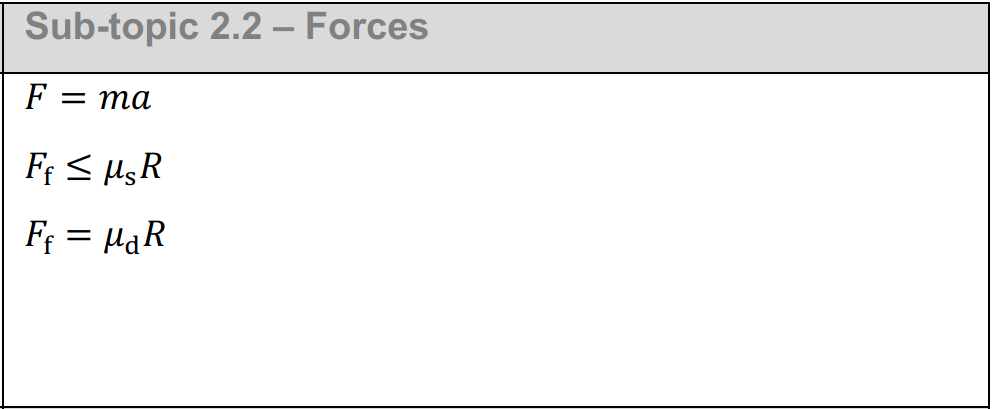 Ff = μR
How do we Calculate Friction?
R
External Force
g = 9.81 m s-2
F
Ff
mg
*when flat
Fg
Fg
μR
Calculate Friction | Try This…
Santa’s Sleigh is loaded up with toys for all the good little girls and boys until it has a total mass of 2000 kg. What is the static friction force that must be overcome if µs is 0.1?
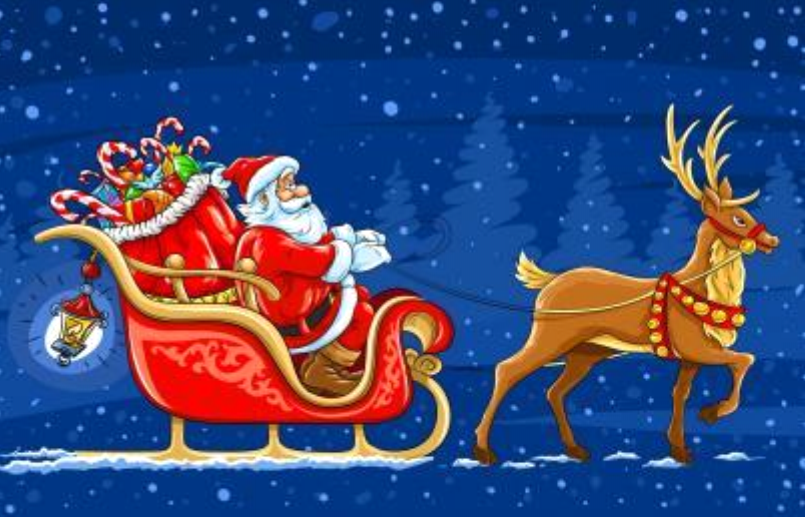 R
Fg = mg
= (2000)(9.81) = 19,620 N
= 19,620 N
R = Fg
Ff = μR
= (0.1)(19,620) = 1,962 N
Fg
Calculating Acceleration w/ Friction
Step 2:
Find Fnet
Fnet = Fpush - Ff
Step 1:
Find the Force from Friction
Fg = mg
R = Fg
Ff = μ × R
Step 3:
Find acceleration
R
Fnet = ma
a = Fnet / m
Ff
Fpush
Fg
Calculate Friction | Try This…
Santa’s reindeer pull his 2000 kg sleigh with a force of 4980 N. How fast does the sleigh accelerate if the coefficient of kinetic friction (µk) is 0.05?
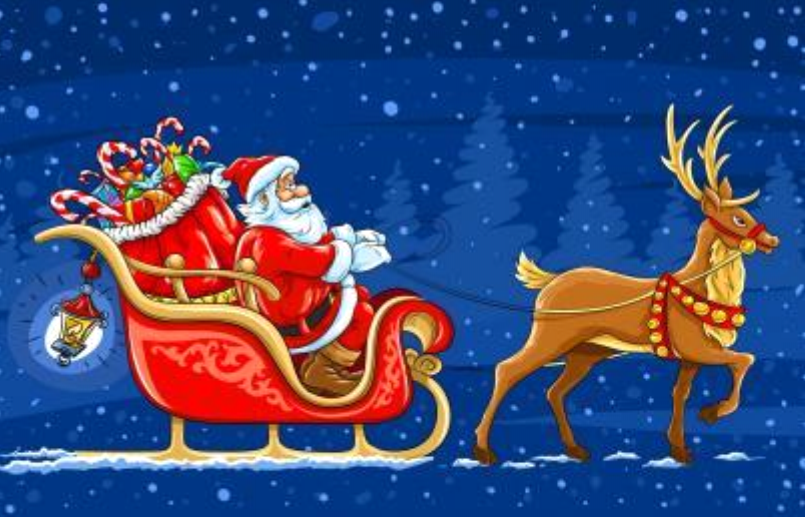 19,620 N
Fg = mg = (2000)(9.81) = 19,620 N
R
R = Fg = 19,620 N
Ff = μR = (0.05)(19,620) = 981 N
Fpull
Ff
981 N
4,980 N
= 4980 – 981 = 3999 N
Fnet
Fg
a = F/m
= 3999/2000 = 2 m s-2
19,620 N
Lesson Takeaways
I can calculate the force of friction when given the reaction force and coefficient of friction
I can quantitatively compare surfaces based on their coefficients of friction
I can calculate the acceleration of an object with friction based on the external force and mass